Peter Utgaard, Ph.D.
Sabbatical report for Cuyamaca College Academic Senate
Thank you!
Academic Senate
AFT Local 1931
GCCCD Board
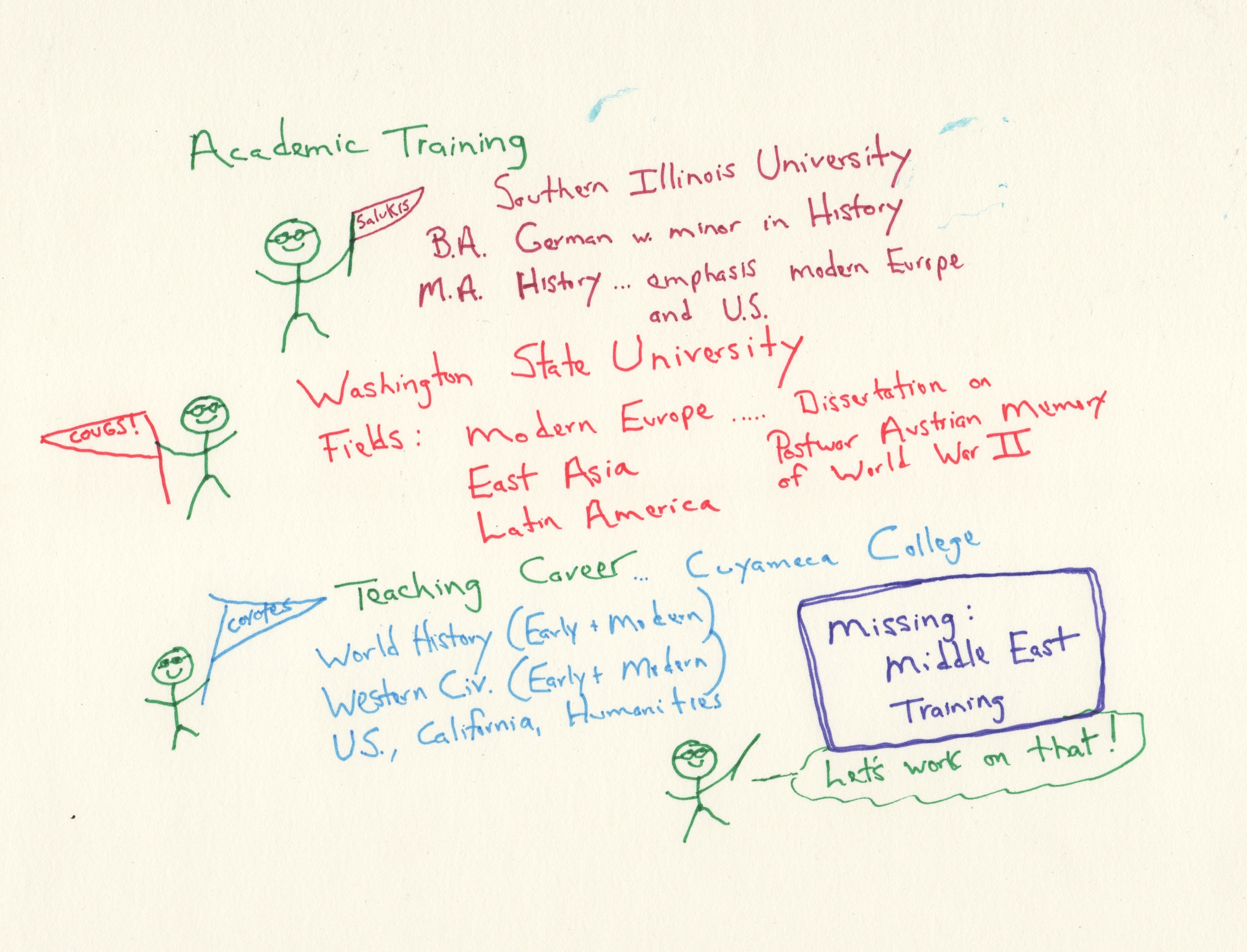 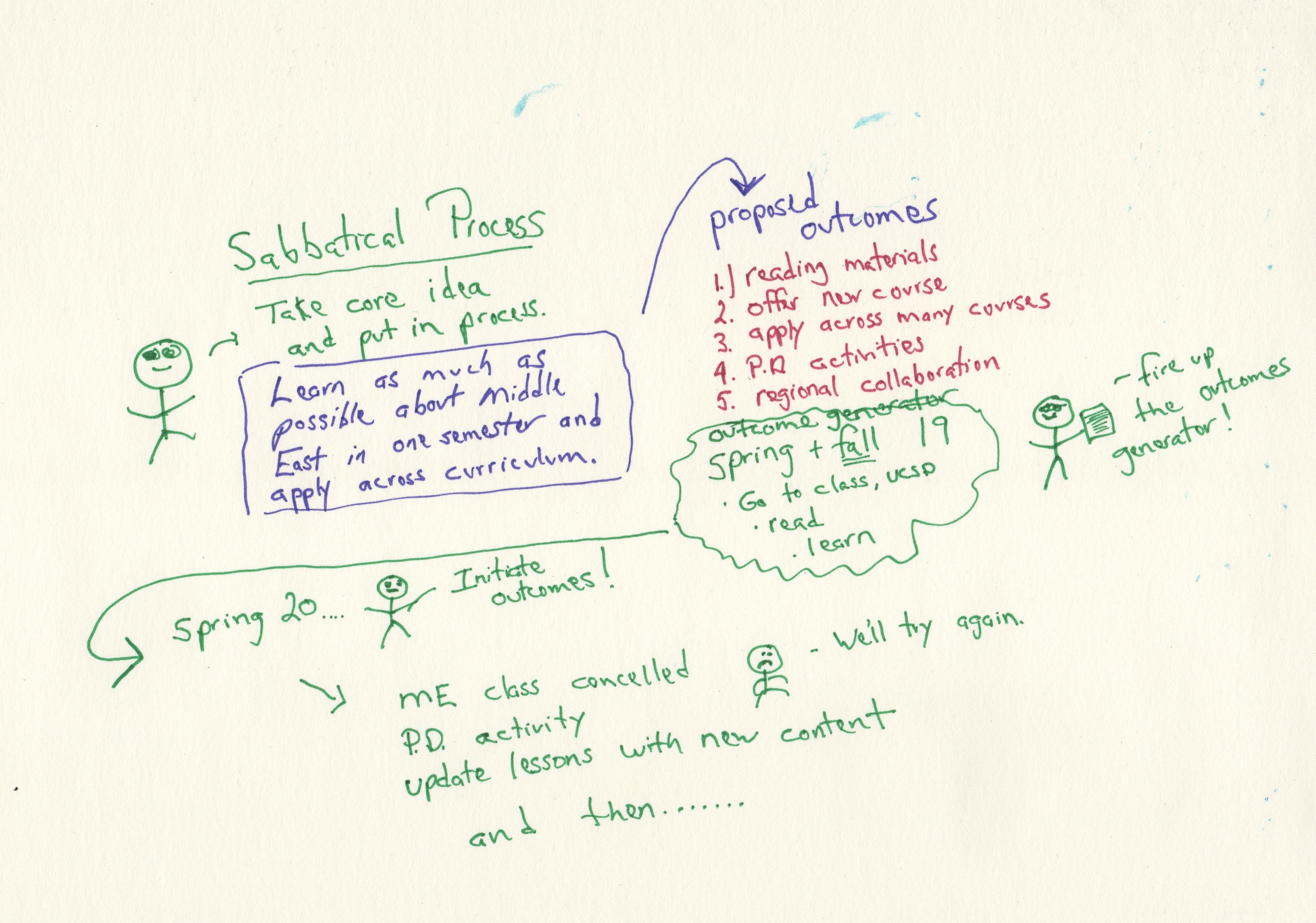 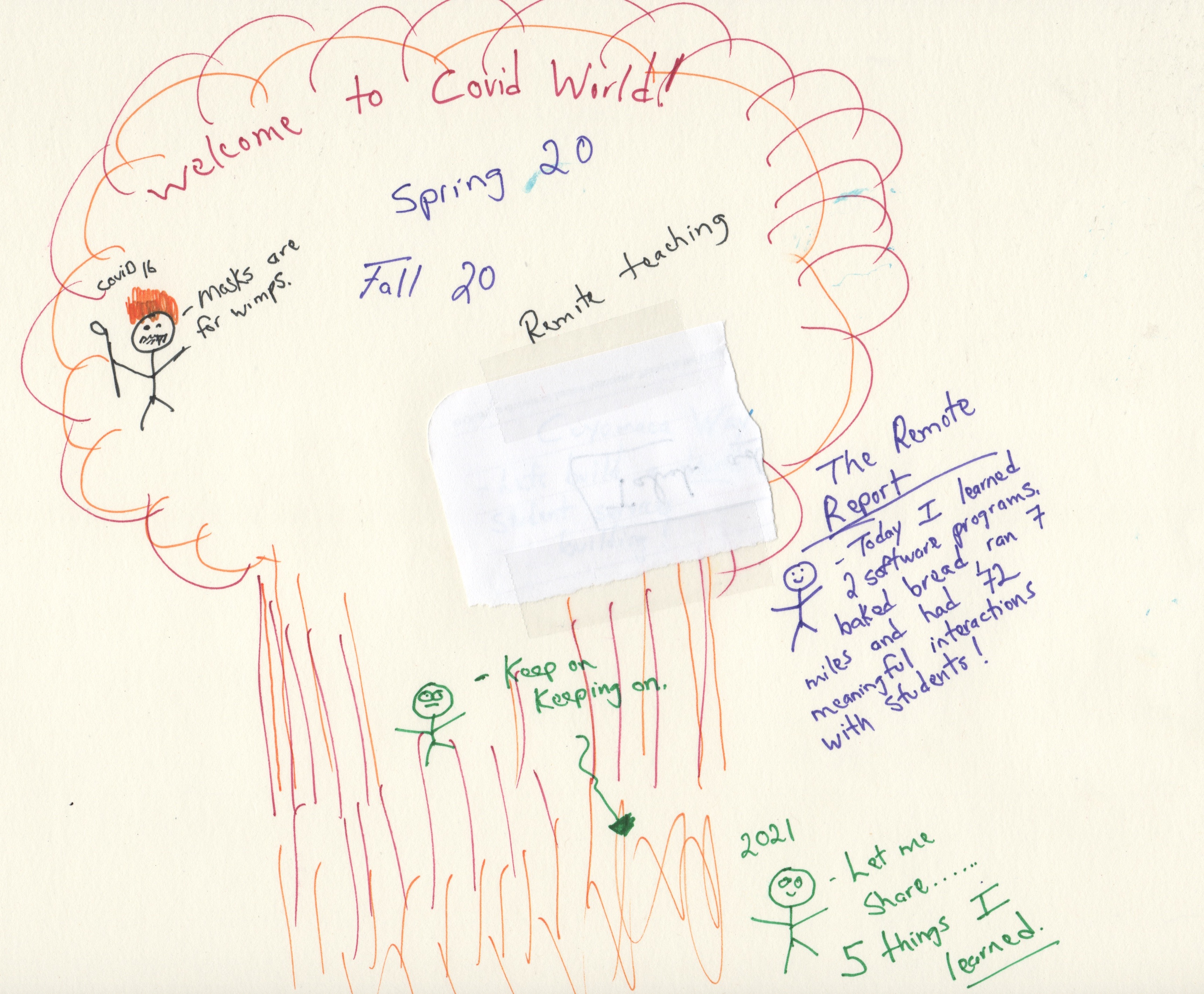 Ottomans (not Turks)
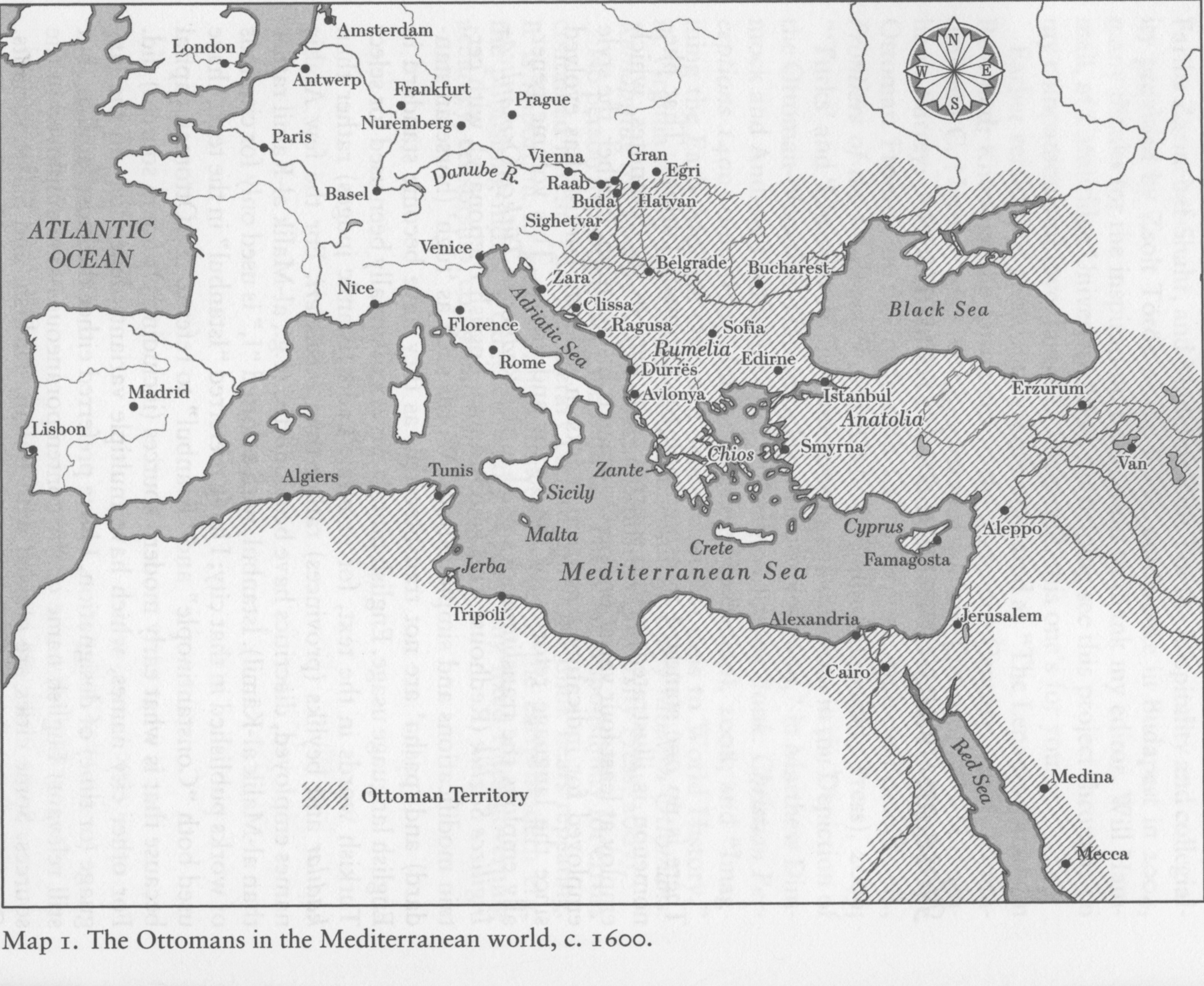 Oil matters, but in complicated ways
Anglo-Persian oil (early 20th cent.)
US involvement is key in post-WWII period….European recovery, global economy 
1970s producers take control (oil crisis in West = oil boom for producers), US becomes net-importer until around 2010
Israel-Palestine conflict:  not ancient, real-estate over religion
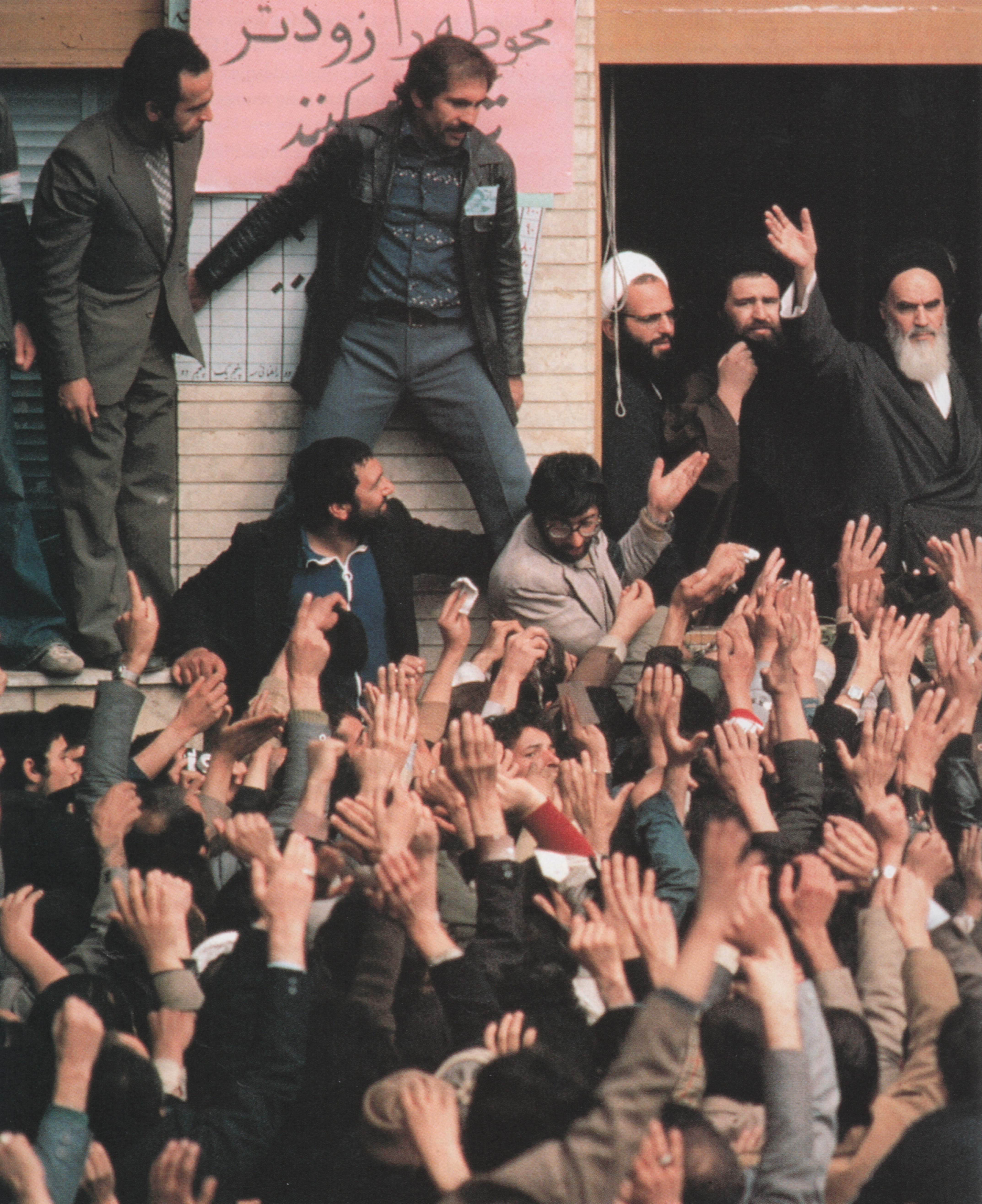 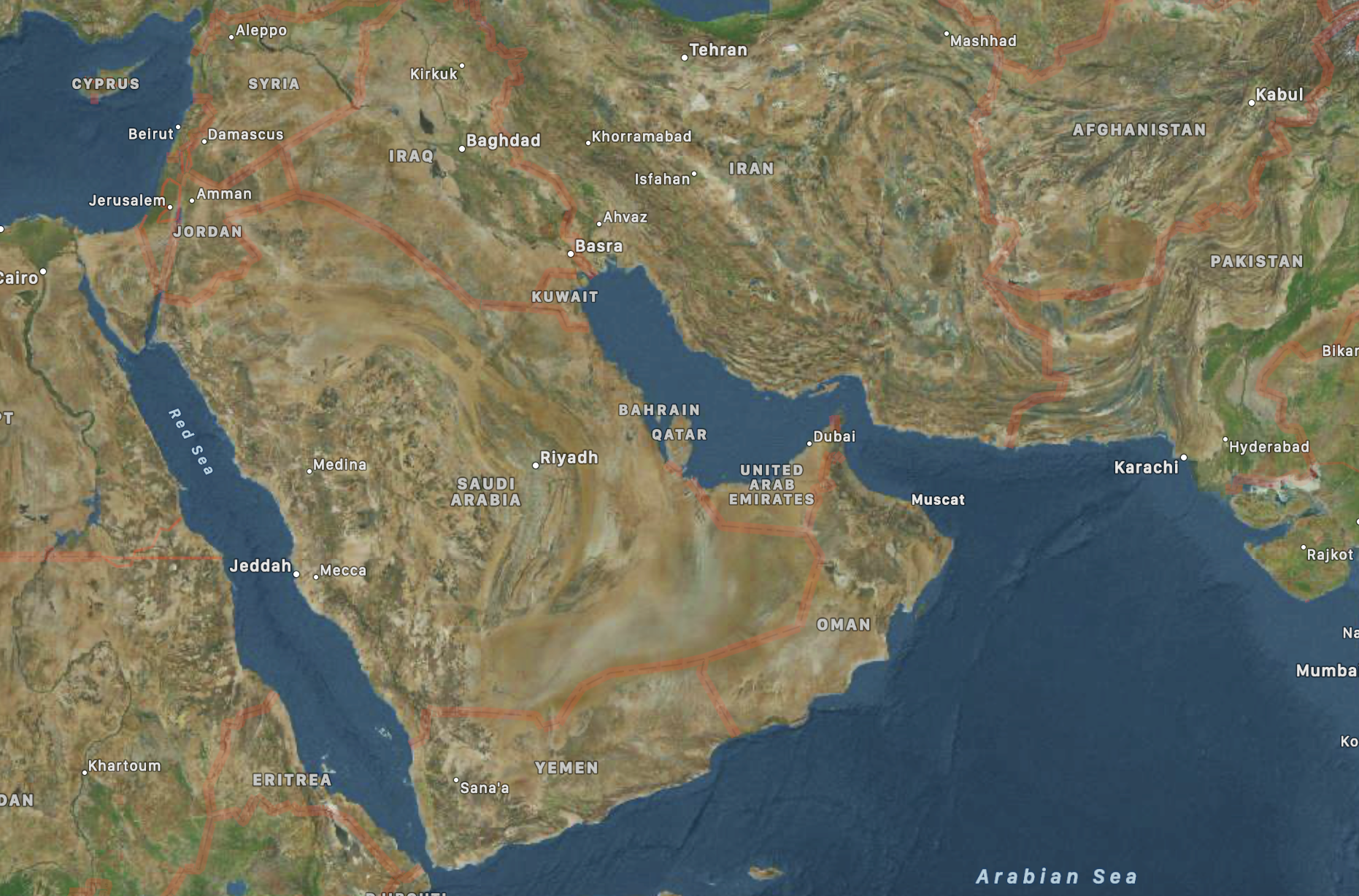 What is expected at UC San Diego? (aka transfer skills)